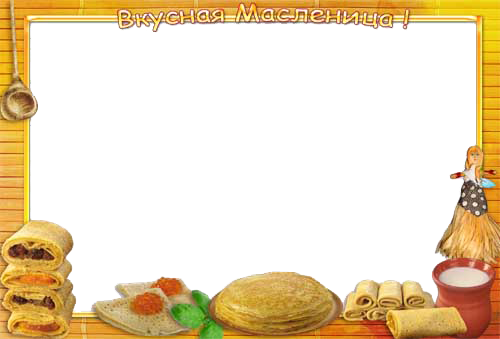 Презентация 
«Масленичные забавы»
Цель: Приобщение детей дошкольного возраста к народным традициям. Задачи: 
- создать настроение торжества и веселья;- совершенствовать двигательные умения и навыки детей;- доставлять детям радость от народных игр, песен;- воспитывать любовь к народным играм, традициям.

Подготовили и провели:
музыкальный руководитель: Косова Светлана Юрьевна
воспитатели: Симагина Анастасия Петровна
Мулюхина Наталья Николаевна
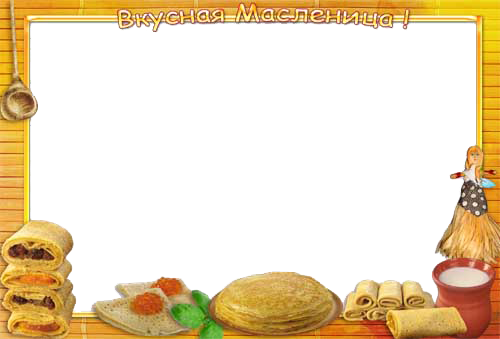 Под народную музыку дети входят в зал
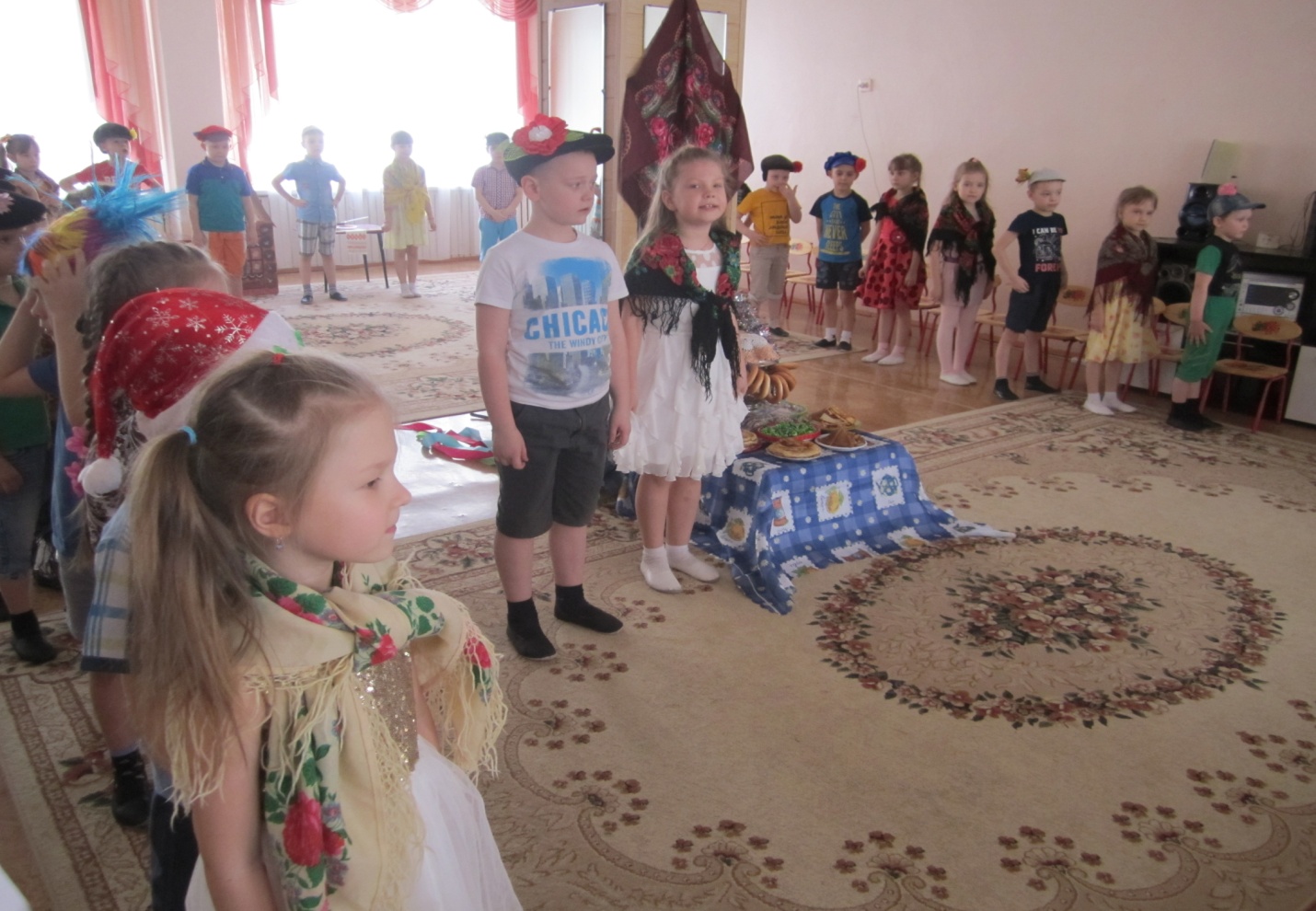 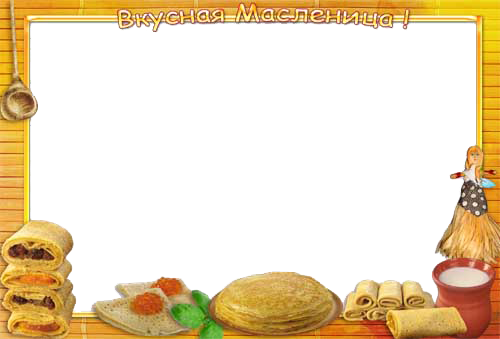 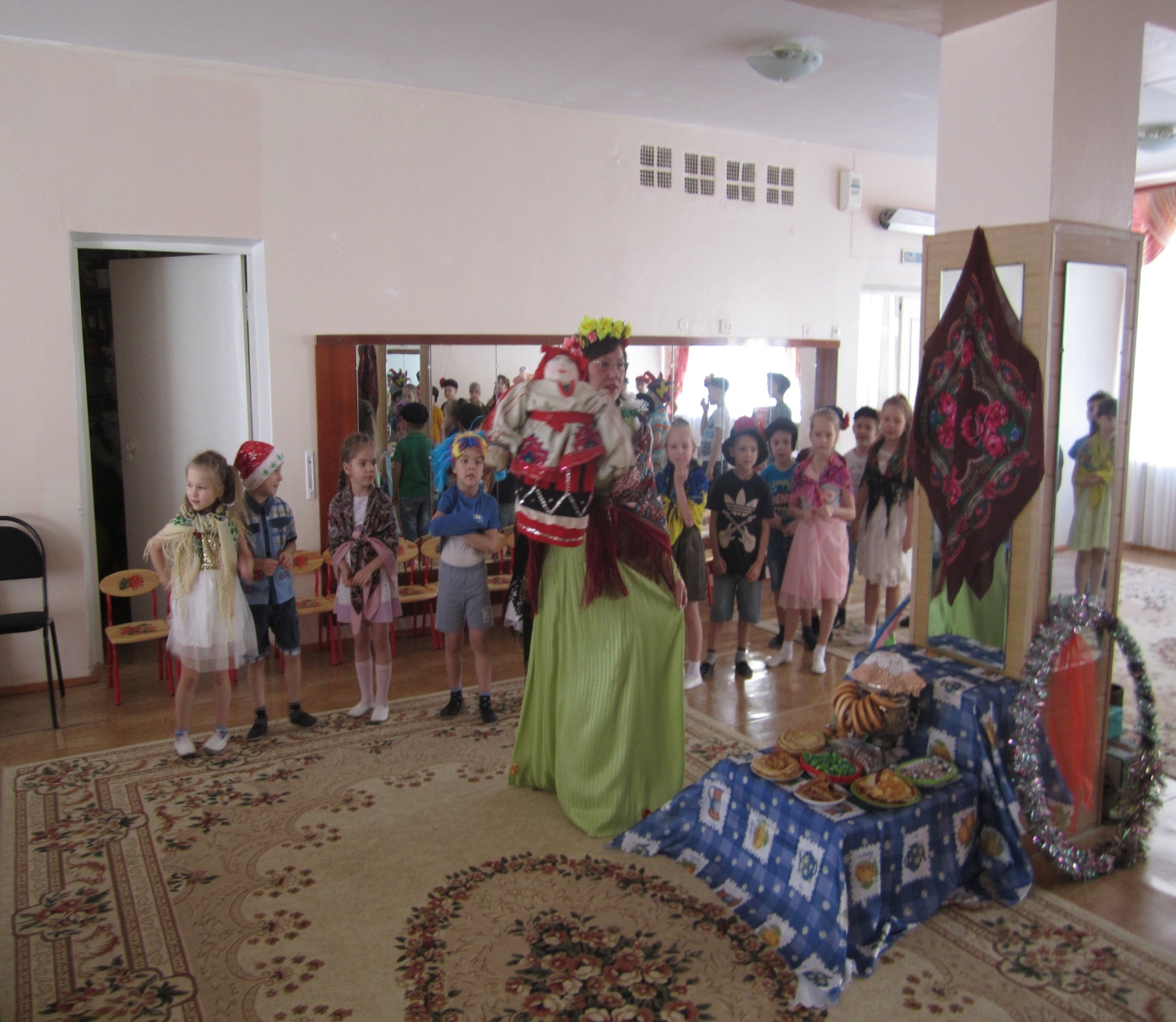 Ведущий: 
Поднимайся, настроение -К нам Масленица идет без промедления!Иди сюда, Масленица-кривошейка,Встретим тебя хорошенько!Под русскую народную мелодию – вносят чучело Масленицы
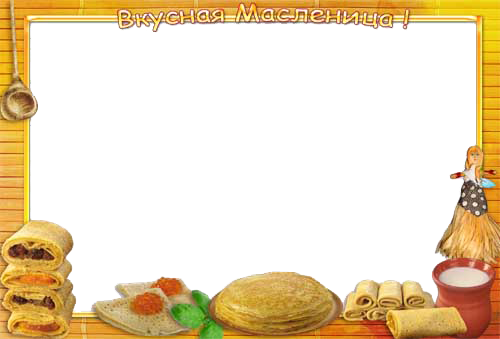 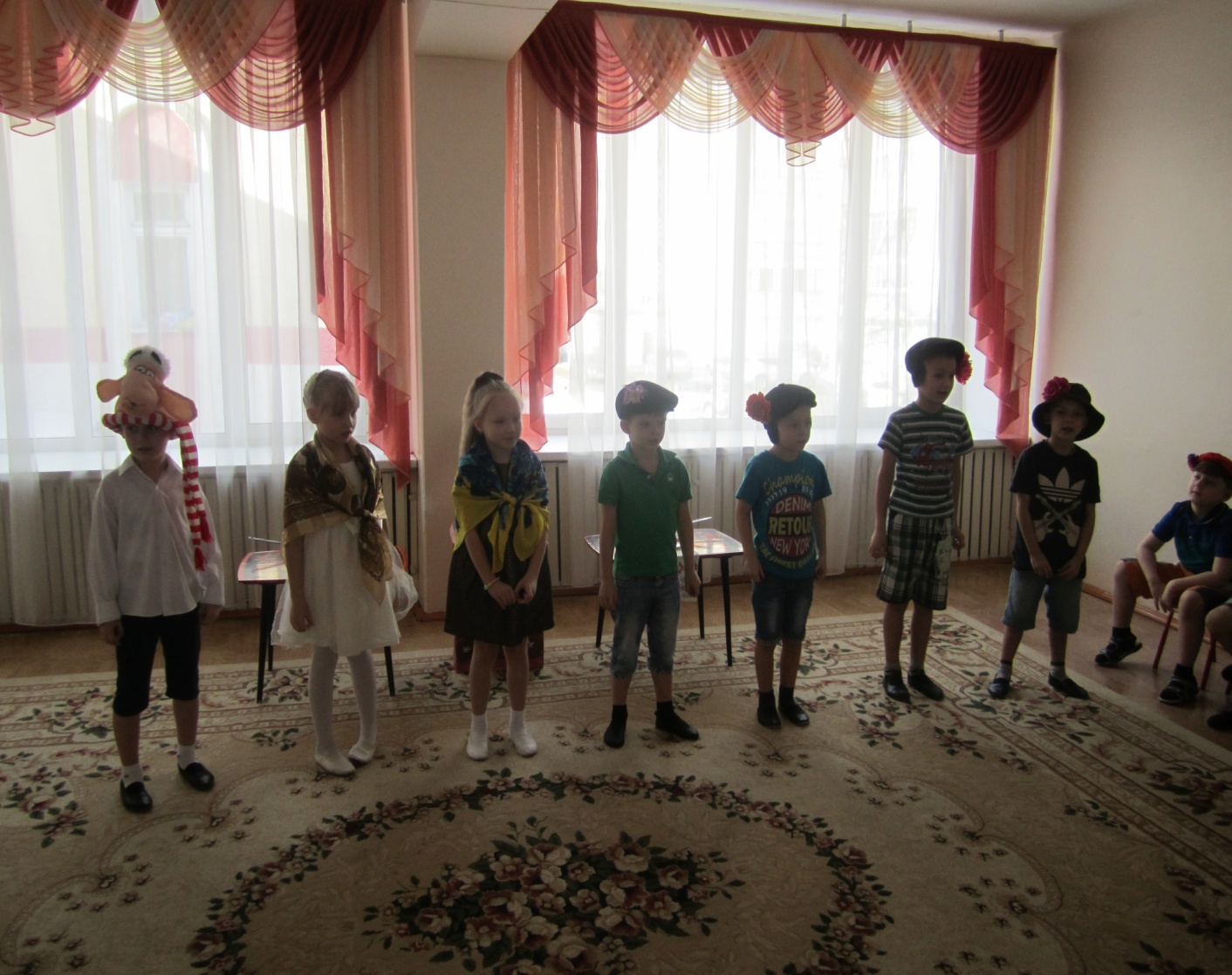 Ведущий: 
по старинному обычаю нужно Зиму проводить, Весну - красную встретить.Мы по кругу все пойдём,Дружно спляшем и споём.
Поиграем мы на славу
Масленица будет рада.
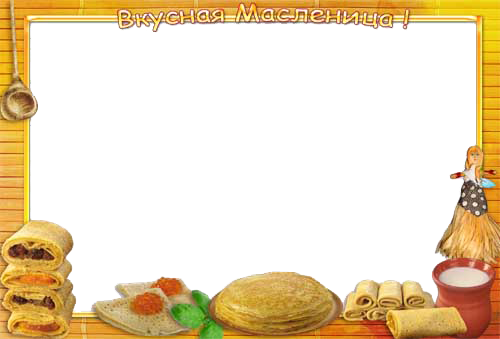 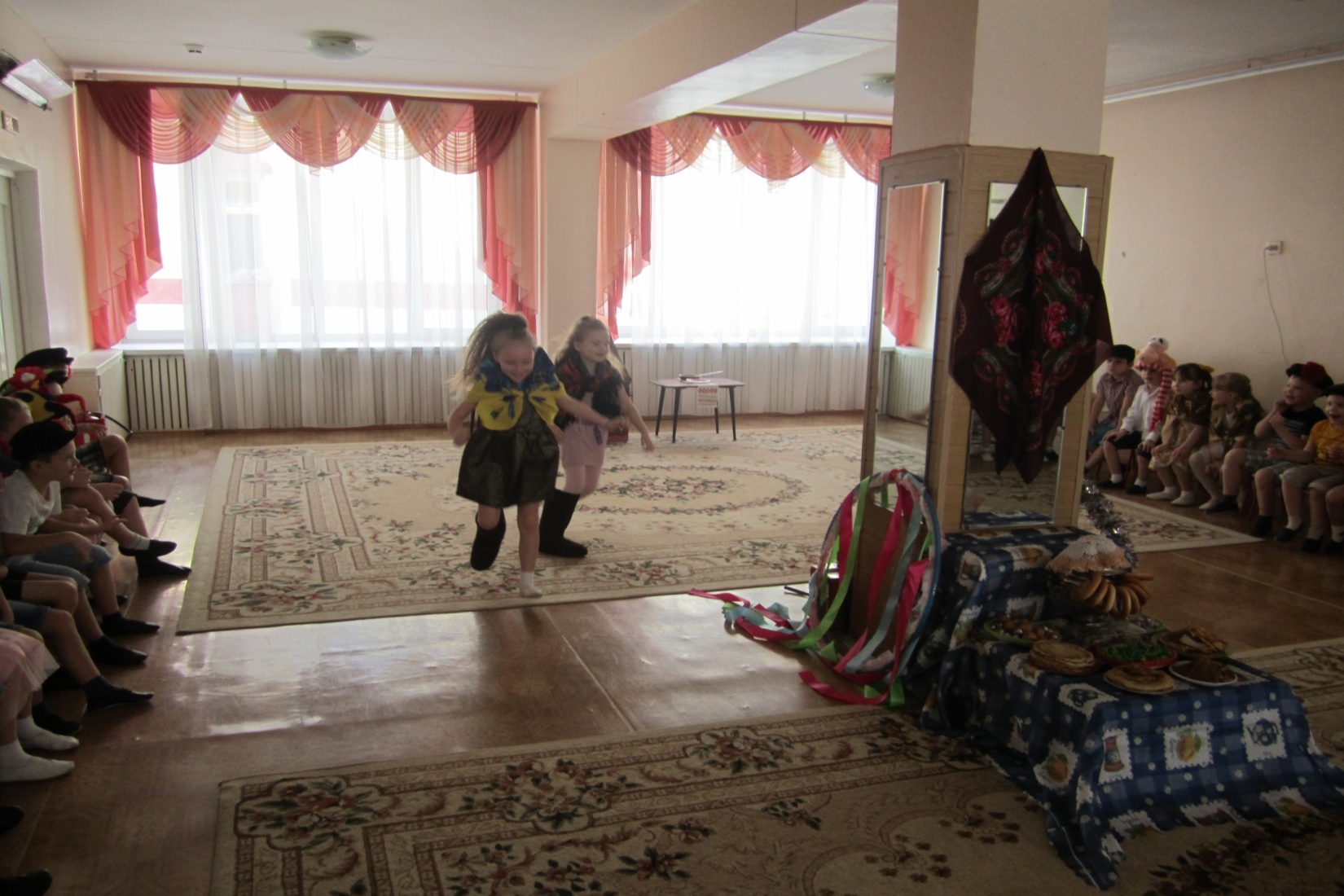 Игра-забава «Бег в одном валенке»
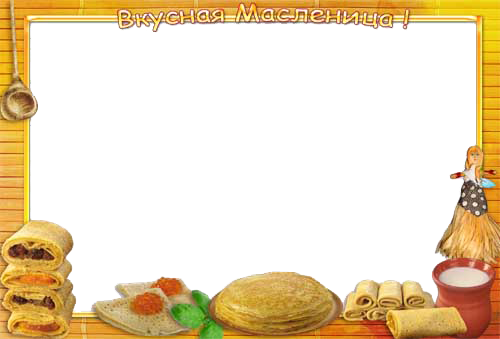 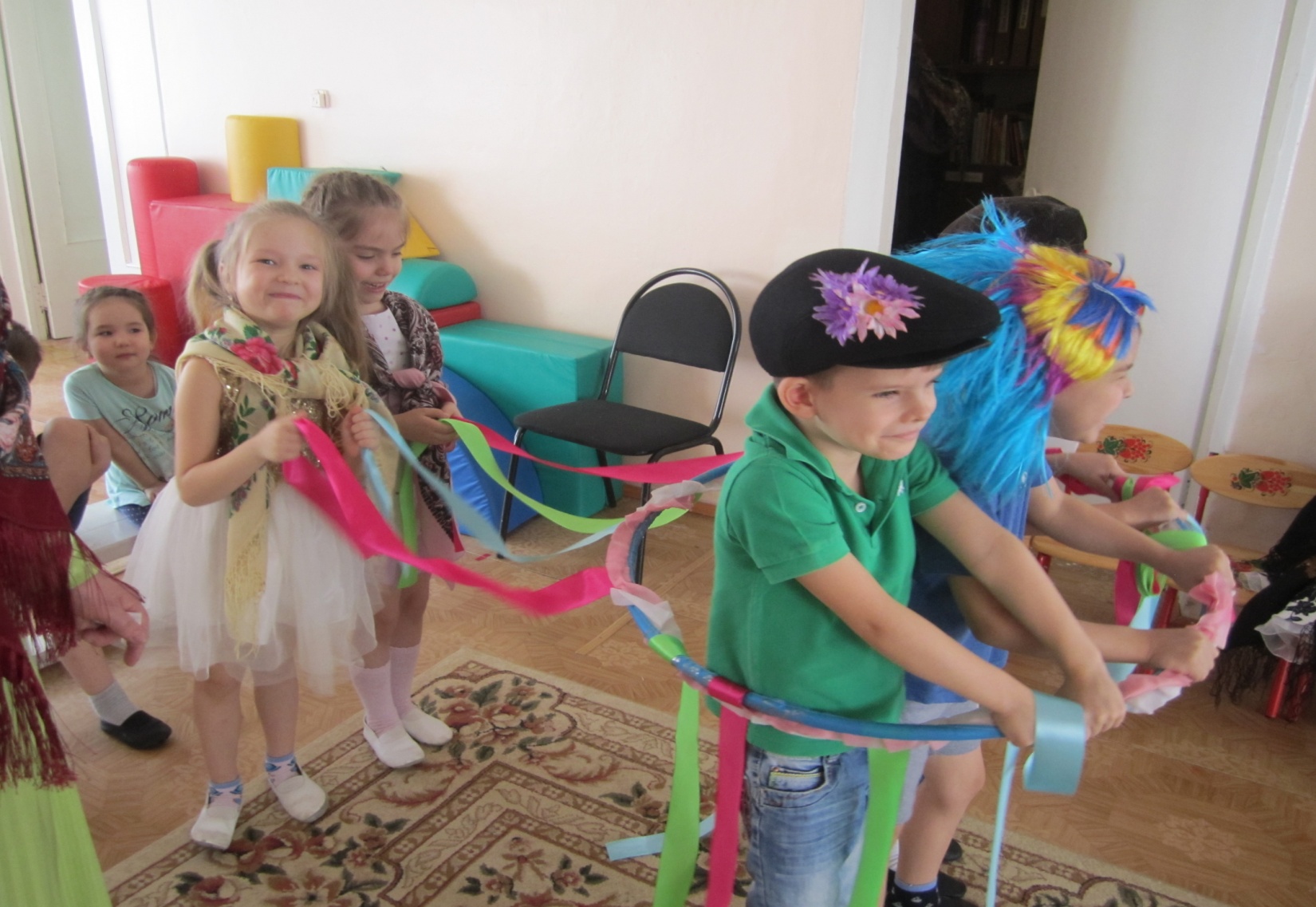 Игра-забава «Катание на лошадях»
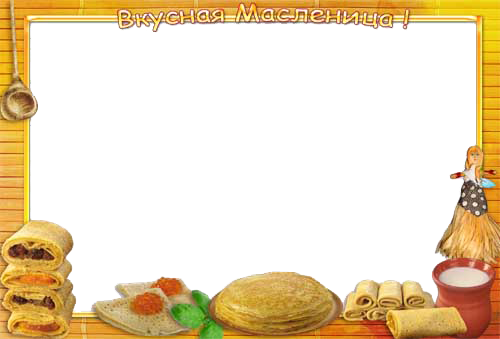 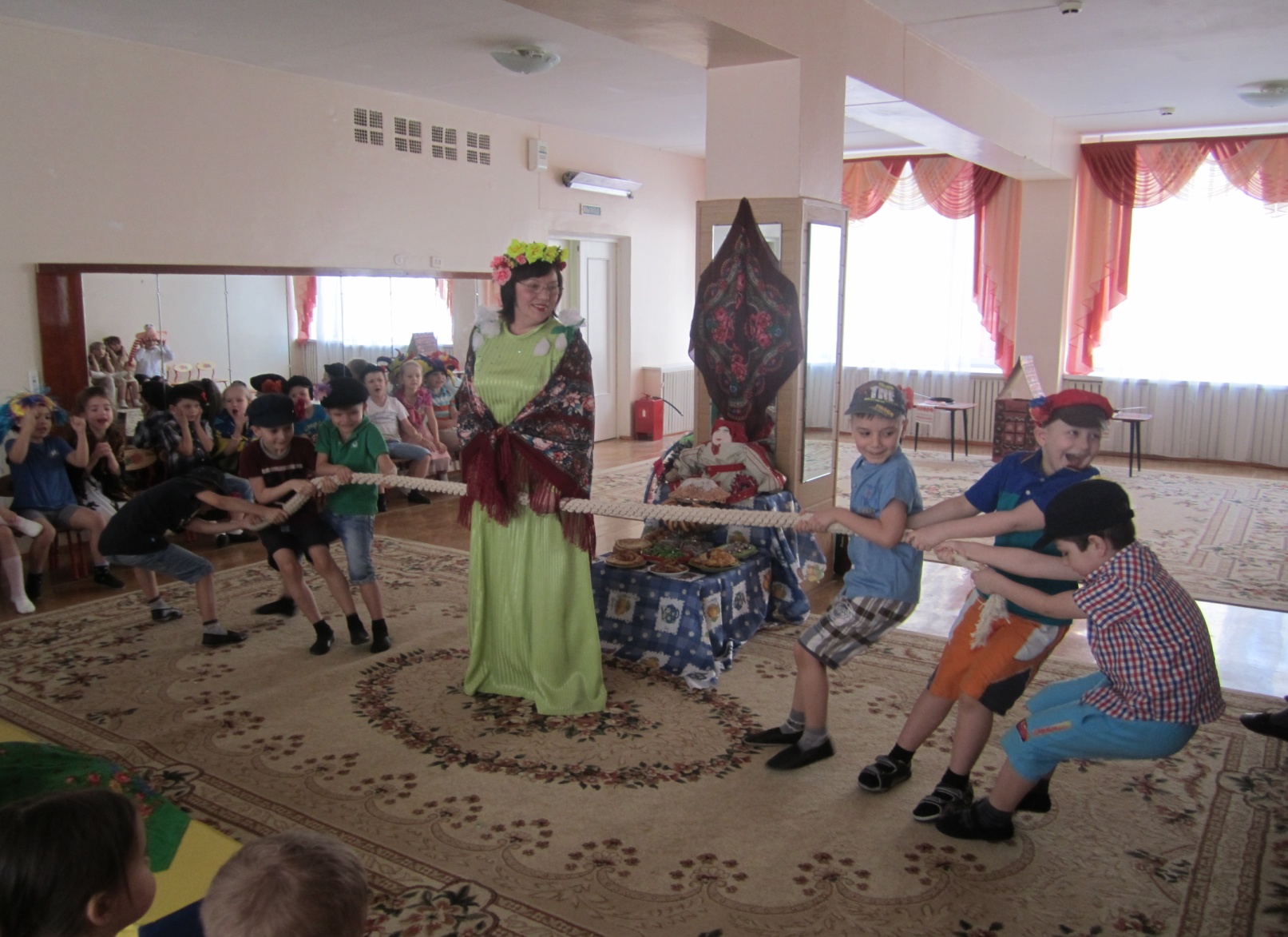 Игра-забава «Перетягивание каната»
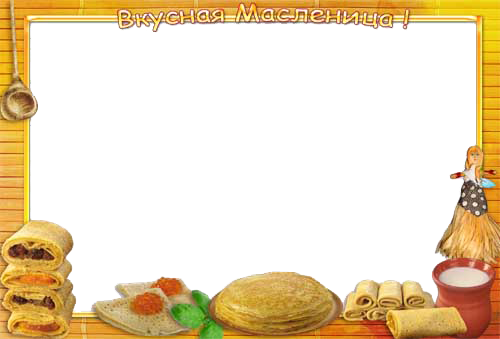 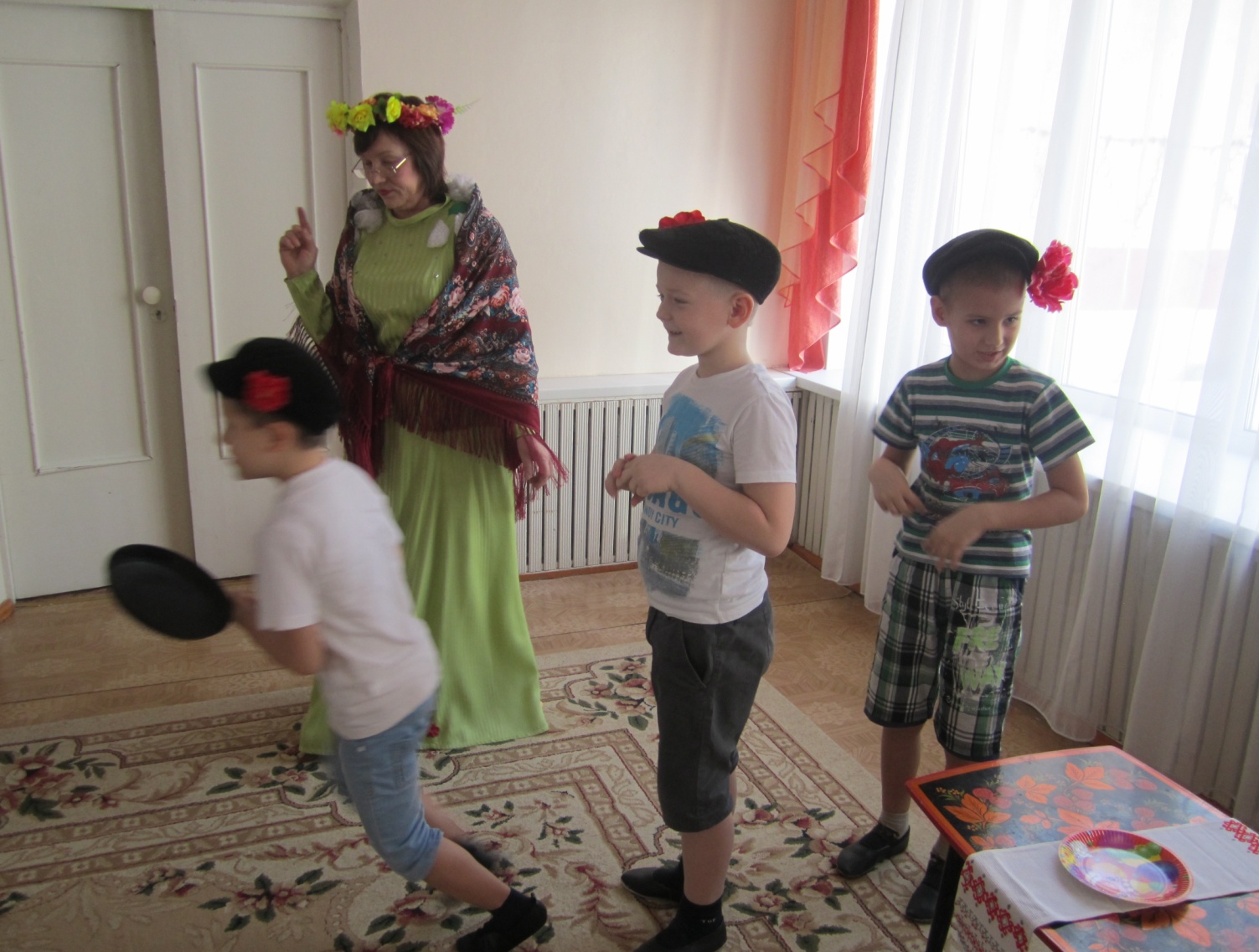 Эстафета «Перенеси блины»
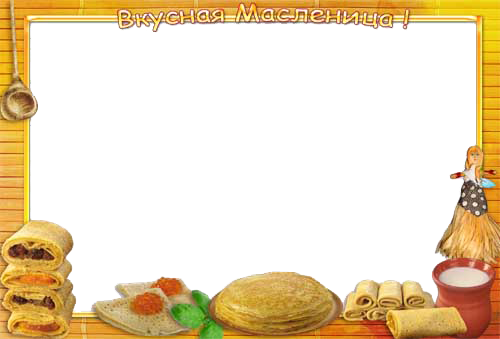 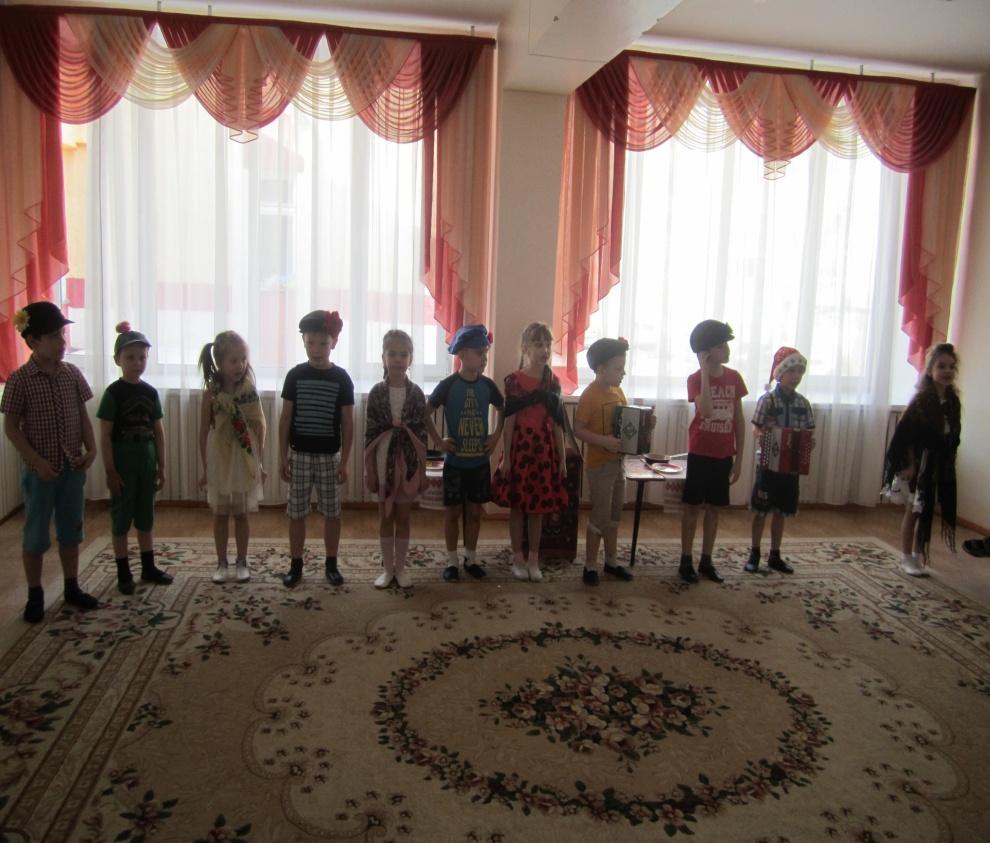 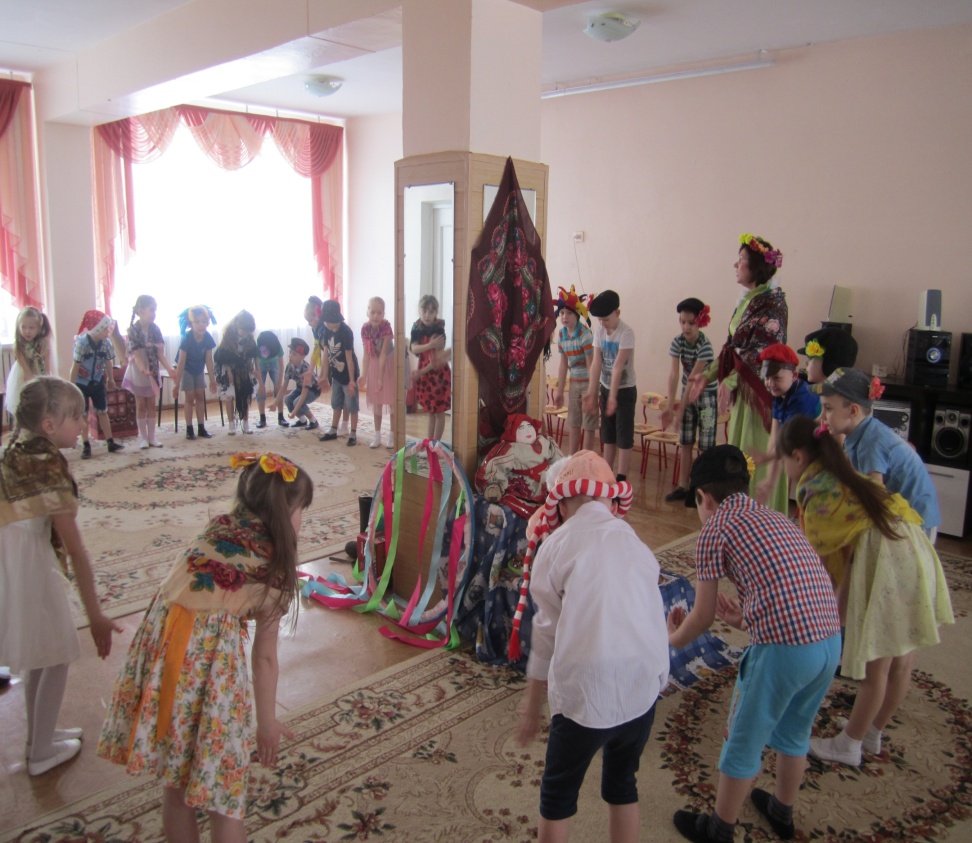 Ведущий: Нету без гармошки пляски,Небылицы нет без сказки,Посиделок – без подружки,А веселья - без частушки!
Ведущий: 
Песню дружно запевайте, Масленицу провожайте!
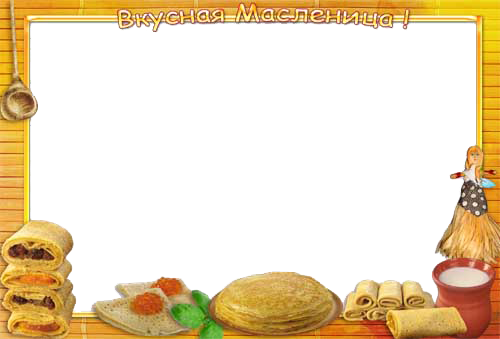 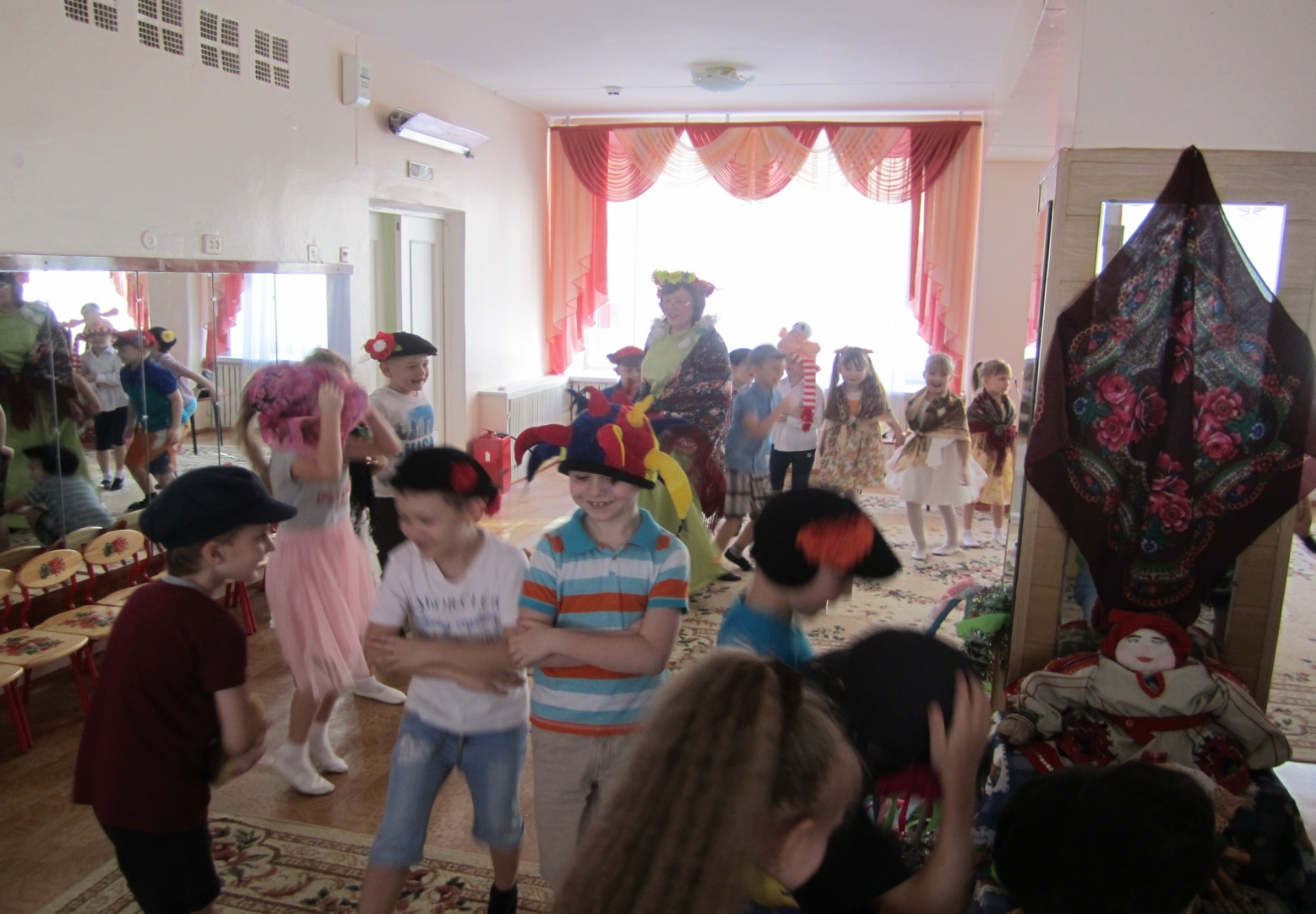 Хороводная игра «Блинчик»Дети встают в круг и передают «блинчик» друг другу со словами:Ты, катись, горячий блинчик, быстро, быстро по рукам,У кого горячий блинчик, тот сейчас станцует нам.
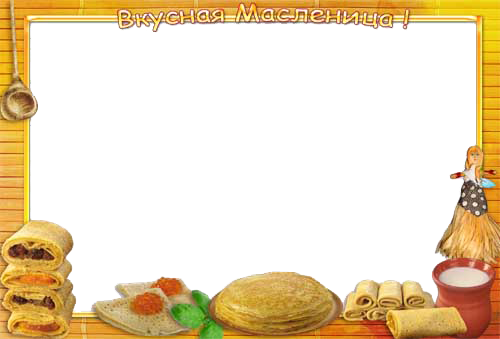 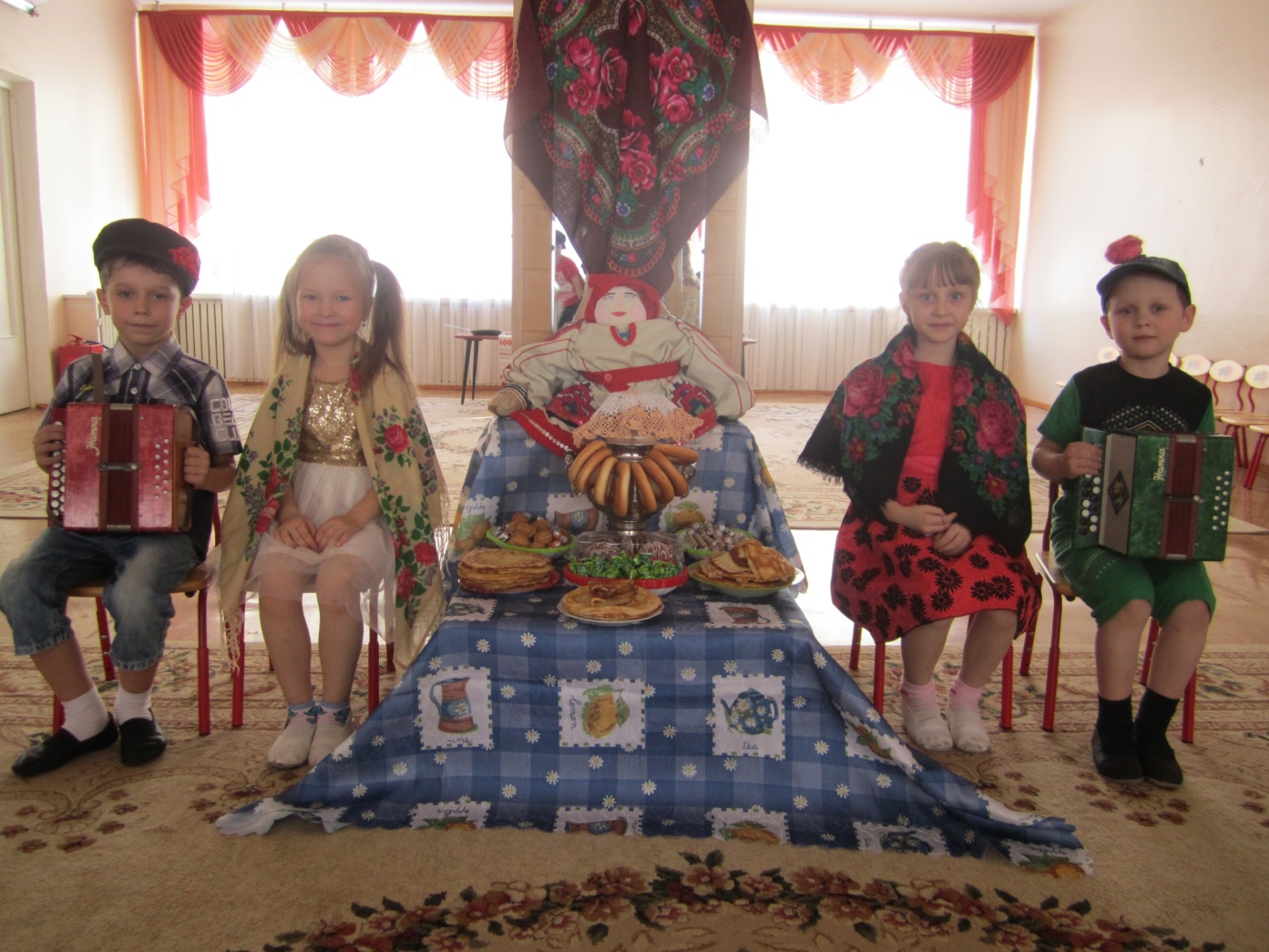 Ешьте! Пейте! Угощайтесь!И побольше развлекайтесь!Масленица у ворот!Открывайте шире рот!
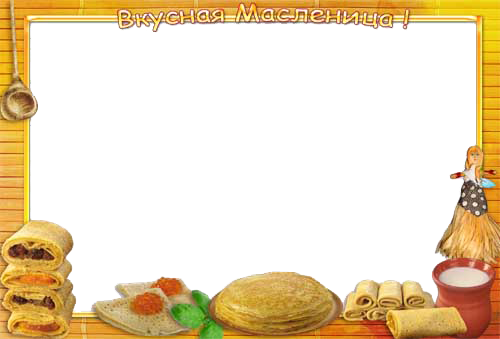 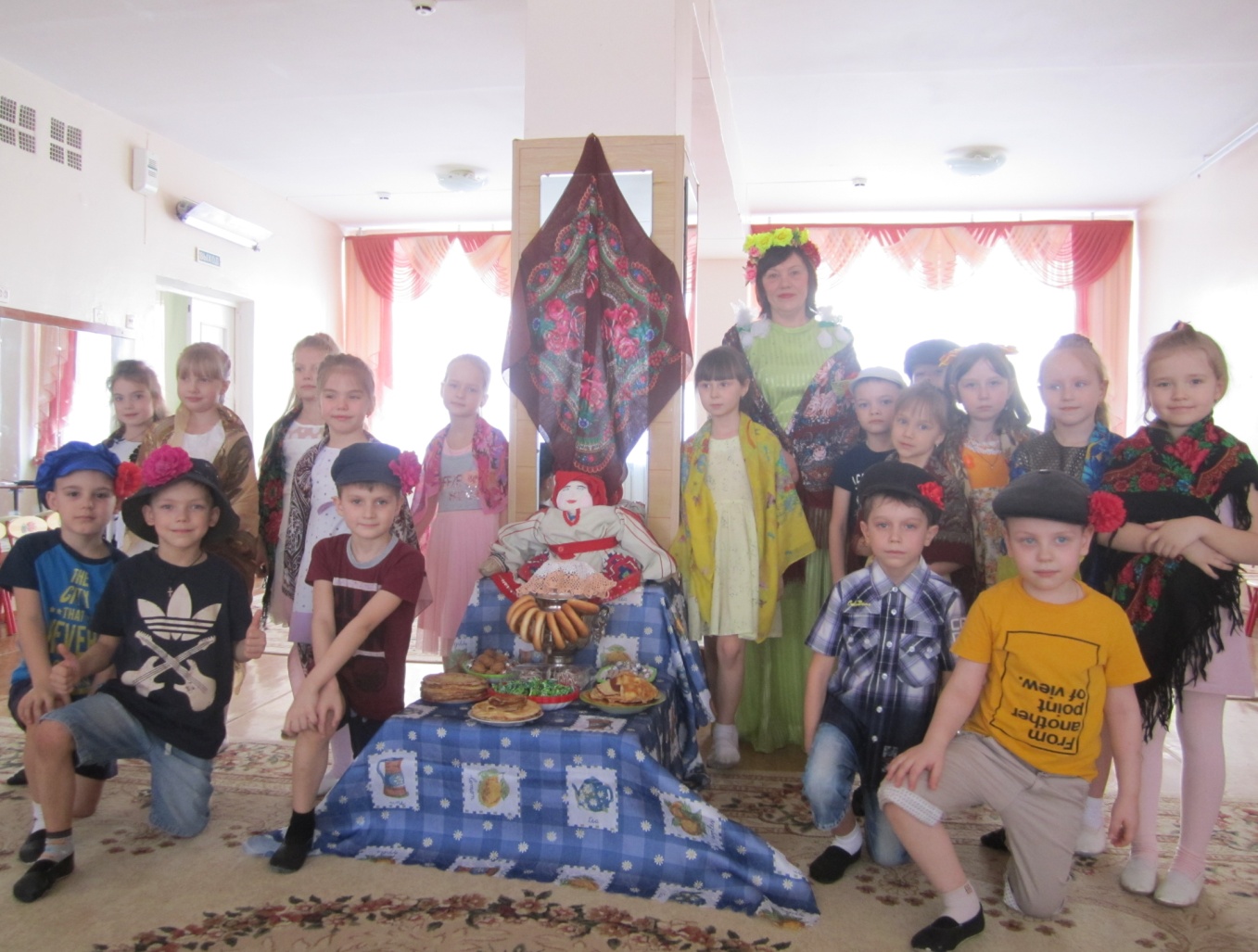 Ведущий: Уж ты Масленица годоваяГостья наша дорогаяНакормила нас блинамиУгощала всех подрядВсех мальчишек и девчат!
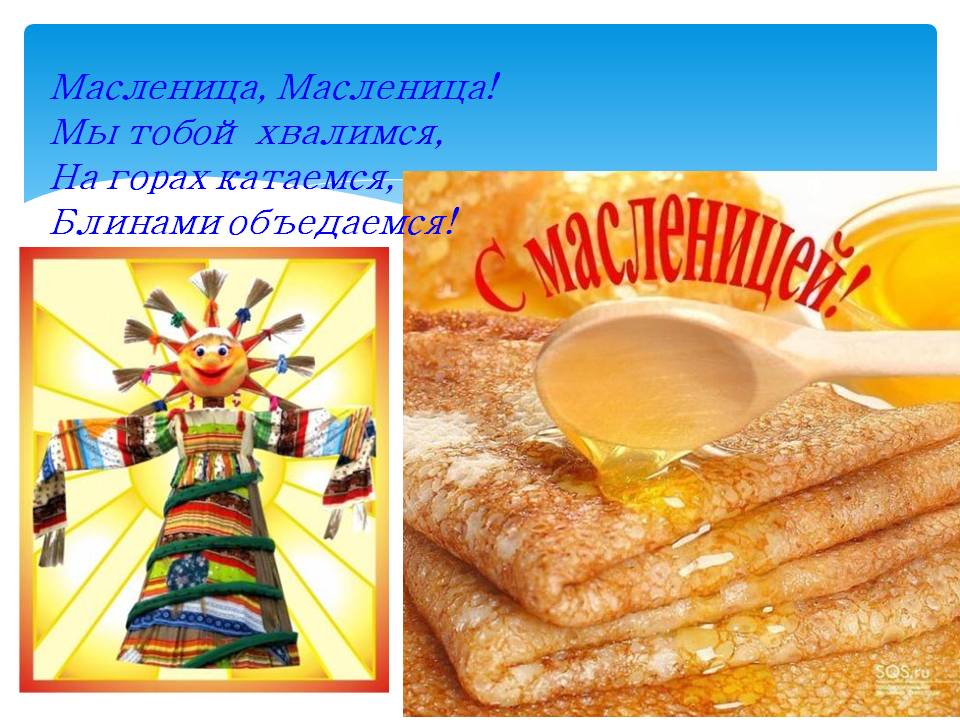